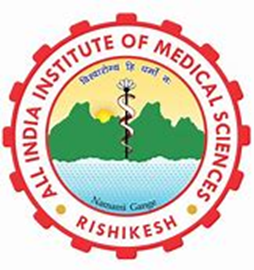 Hospital-Acquired Infections
Dr. mohit bhatia
Assistant professor
Department of microbiology
Aiims, rishikesh
Learning objectives
Introduction to HAIs
Factors responsible for HAIs
Causative organisms
Modes of transmission
Different types of HAIs
Prevention of HAIs
Surveillance of HAIs
Bundle care approach
DEFINITION( Hospital Acquired Infections= Nosocomial Infections= Healthcare Associated Infections )
CDC defines HAI as a localized or systemic condition resulting from an adverse reaction to the presence of an infectious agent(s) or its toxin(s) without any evidence of its being present or in incubation at the time of admission. 

An infection is attributed as HAI if date of event occurs on or after 3rd calendar day (CL) of admission where day of admission is counted as CL 1.
DEFINITION Cont.
It also includes 
infections appearing after discharge and 
occupational infections among healthcare workers.
It does not include 
colonization or 
inflammation resulting from tissue response to injury or non‑infectious agents.
Factors  Affecting HAI
Immune status
Hospital environment
Hospital organisms
Diagnostic or therapeutic interventions
Transfusion 
Poor hospital administration
Sources of HAI
Endogenous source- patient’s own flora
 
Exogenous source
Environmental sources 
Health care workers 
Other patients
Microorganisms implicated in HAI
The ESKAPE pathogens-
Enterococcus faecium 
Staphylococcus aureus 
Klebsiella pneumoniae
Acinetobacter baumannii 
Pseudomonas aeruginosa
Enterobacter species and Escherichia coli
Blood borne infections (BBI)
HIV
Hepatitis B 
Hepatitis C viruses

Transmitted by 
Blood Transfusion
Needle /Other Sharp Injury /Splash
Modes of transmission of hospital-acquired pathogens
Modes of transmission of hospital-acquired pathogens.
Modes of transmission of hospital-acquired pathogens
MAJOR TYPES OF HAIs
Catheter-associated urinary tract infection (CAUTI)
Central line-associated blood stream infection (CLABSI) 
Ventilator-associated pneumonia (VAP)
Surgical site infection (SSI).
Catheter-associated urinary tract infection (CAUTI)
Risk factors 
Advanced age
Female gender
Severe underlying disease
Placement of a urinary catheter for > 2 days.
CAUTI (cont..)
Organisms
Gram negative rods -majority of hospital acquired UTIs
 E.coli is the MC organism implicated. 
Gram-positive bacteria –may also cause UTI
S.aureus, enterococci - occasionally cause CAUTI.
Central line associated blood stream infection(CLABSI)
Organisms
CoNS, and S.aureus – Most common
Followed by gram-negative rods and Candida.
CLABSI (cont..)
Risk factors 
Patient related:
Age (<1 year and >60 years)
Malnutrition 
Low immunity 
Severe underlying disease 
Loss of skin integrity (burn or bed sore)
Prolonged stay in ICUs
Device related:  presence of central line : multi-lumen, non-tunnelled
HCW related: poor IC practices such as HH.
Ventilator associated pneumonia
Risk factors for VAP
Device related: endotracheal intubation 
Patient related: 
Prolonged ICU stay leading to colonization of hospital MDROs
Aspiration of oropharyngeal flora due to various reasons such as semiconscious state, supine position etc
HCW related: poor IC practices such as HH
VAP (cont..)
Organisms: 
Gram-negative rods such as Acinetobacter species and Pseudomonas
Other gram-negative
Gram positive bacteria
Surgical site infections (SSI)
Definition:
Develop at the surgical site within 30 days of surgery 

Within 90 days if prosthetic material is implanted at surgery, breast, cardiac, CABG, craniotomy, spinal fusion, open reduction of fracture, pacemaker, herniorrhaphy, ventricular shunt and peripheral vascular bypass surgeries respectively  

Under reported because 50% of SSIs develop after the discharge.
Surgical site infection (SSI)
SSI (cont..)
Organisms
Surgical site wounds are classified as clean, clean-contaminated, contaminated or dirty.
For clean wound- The skin flora (MC- S.aureus.)
For other types- endogenous flora (anaerobes and GNB) in GI Sx.
SSI (cont)
Risk factors for nosocomial wound infection include:
 Advanced age, obesity, malnutrition, diabetes
 Infection at a remote site that spread through blood stream
 Preoperative shaving of the site 
 Inappropriate timing of prophylactic antimicrobial agent. 

 Note: The antimicrobial prophylaxis is usually given to the patient to prevent the seeding of organisms on the surgical site. It is given 1 hour prior to the incision, usually along with the induction of anesthesia.
Prevention oF HAI
The preventive measures for HAIs can be broadly categorized into
Standard precautions 
Transmission-based or specific precautions.
Standard precautions
Set of work practices used to minimize transmission of HAIs.
Measures to be used when providing care to/handling –
All individuals
All specimens (blood or body fluids)
All needles and sharps
Components of standard precautions
Hand hygiene
 Personal protective equipment
 Biomedical waste including sharp handling
 Spillage cleaning
 Disinfection
 Respiratory hygiene and cough etiquette
Hand Hygiene
Hands are the main source of transmission of infections during healthcare.

Hand hygiene is therefore the most important measure to avoid the transmission of harmful microbes and prevent healthcare-associated infections.
Types of Hand Hygiene Methods- Hand Rub
Alcohol based (70–80% ethyl alcohol) and chlorhexidine (2–4%) based hand rubs are available. 
Duration - 20–30 seconds.
Advantage: After a period of contact, it gets evaporated of its own hence drying of hands is not required  separately
Indications:
Indicated during routine rounds in the wards or ICUs
In all the moments or situations requiring hand hygiene, except when the hands are visibly dirty or soiled, when it will be ineffective.
Types of Hand Hygiene Methods- Hand Wash
Antimicrobial soaps (liquid, gel or bars) are available. 
If facilities are not available, then even ordinary soap and water can also be used. 
Duration -  40–60 seconds.
Indications: 
When the hands are visibly soiled with blood, excreta, pus, etc.
Before and after eating
After going to toilet
Before and after shift of the duty.
Five Moments for Hand Hygiene
Steps of hand rubbing and hand washing (WHO)
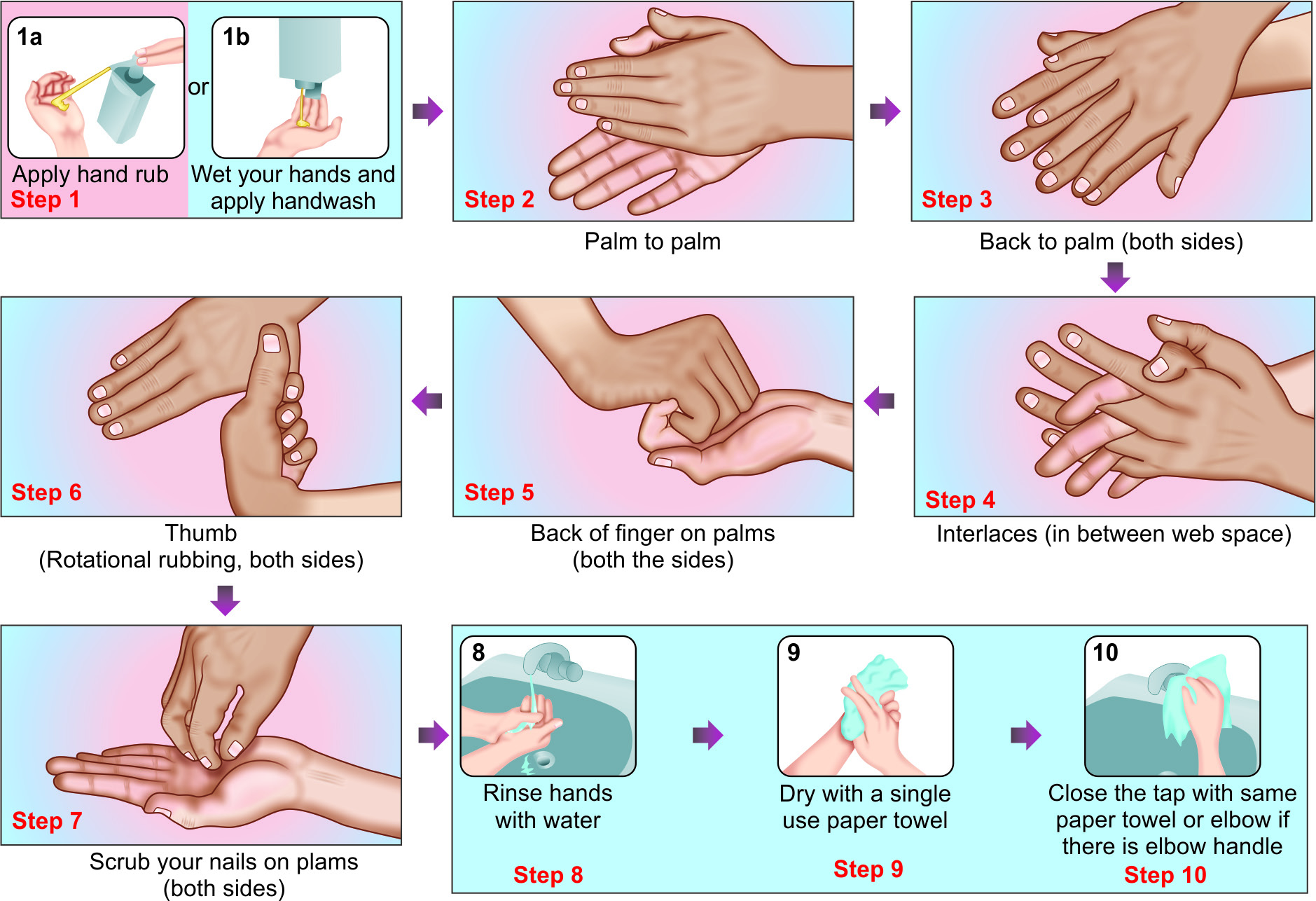 Personal Protective Equipment (PPE)
Used to protect the skin and mucous membranes of HCWs from exposure to blood and/or body fluids
From the HCW’s hands to the patient during sterile and invasive procedures.
Personal protective equipment (PPE)
Personal protective equipment (PPE)
Personal protective equipment (PPE)
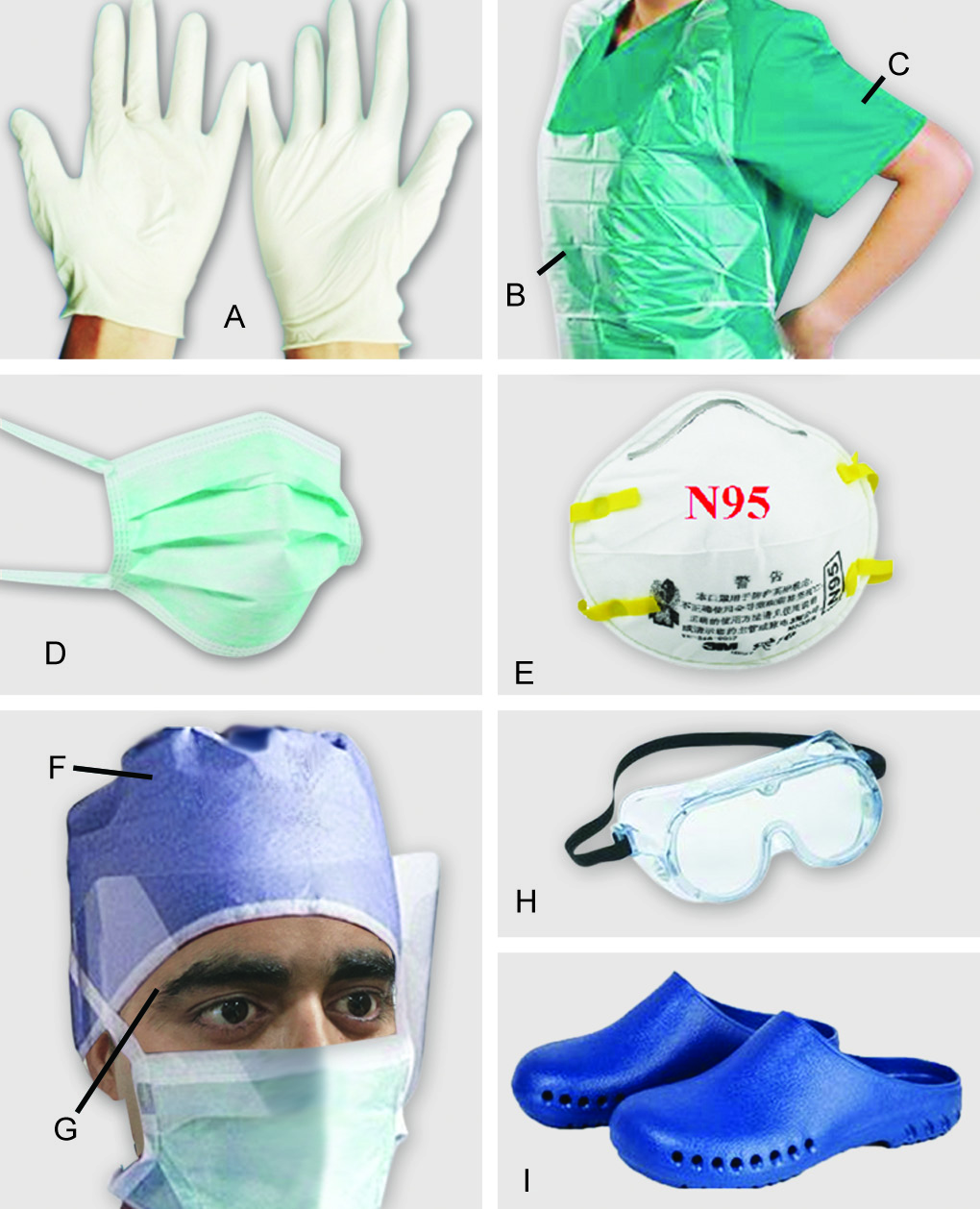 Personal protective equipment (PPE): 
A. Gloves;
B. Plastic apron;
C. Gown; 
D. Surgical mask; 
E. N95 mask; 
F. Cap; 
G. Face shield;
H. Goggles; 
I. Surgical shoes
Selection of appropriate PPE
Level of risk associated with contamination of skin, mucous membranes, and clothing by blood and body fluids during a specific patient care activity or intervention 
Route of transmission of suspected organisms— contact, droplet and inhalation
Donning and Doffing
Doffing (removing)
Donning (wearing)
Spill management for blood and body fluids
Spill management of blood and body fluids: Bring the spill kit to the site of spillage, wear appropriate PPE (gloves and gown); put no entry sign board near the spill area.
If spillage is small (<10 mL): 
 Wipe up spill immediately with absorbent material and discard into appropriate bin
 Wipe the area with 10% sodium hypochlorite and allow to dry
 Remove PPE and perform hand hygiene
If spillage is large (>10 mL):
 Place disposable paper towels over spill to absorb the spillage 
Pour 10% sodium hypochlorite on top of absorbent paper towels and leave for 15 minutes.
 Remove the absorbent papers; put fresh disposable paper towels to clean the area and then discard these into appropriate waste bin.
Respiratory hygiene and cough etiquette
Should be followed by anyone with signs and symptoms of a respiratory infection, regardless of the cause.
 Cover the nose/mouth with single-use tissue paper when coughing, sneezing, wiping and blowing noses
If no tissues are available, cough or sneeze into the inner elbow  rather than the hand
 Follow hand hygiene after contact with respiratory secretions and contaminated objects/materials
Keep contaminated hands away from the mucous membranes of  the eyes and nose
Respiratory hygiene and cough etiquette
In high-risk areas of airborne transmission such as pulmonary medicine OPD:
 Give mask to the patients with cough and make separate queue away from the general queue
 Sputum collection should be done in an open space or in a well- ventilated room
Transmission-based precautions (specific precautions)
Contact Precautions 
Droplet Precautions
Airborne Precautions
Specific precautions
Specific precautions
Specific precautions
Hospital infection control committee
Core Committee members
Chairperson:  MS
Member Secretary: HOD, Dept. of Microbiology
Hospital Infection Control Officer 
Nursing Superintendent 
Infection Control Nurses 
Infection Control Lab technician
Data entry operators
Other Committee members
HODs of all clinical departments 
Biomedical waste management  in-charge
ART Clinical In Charge
CSSD  in-charge 
Linen and Laundry in-charge
Central store in-charge
Engineer representative
Pharmacy in-charge
Sanitary Superintendent
Kitchen in-charge
HICC Activities
1. Education 
2. HAI Surveillance 
3. Staff Health Care (Needle stick injury & Hepatitis B vaccination)
4. Hand Hygiene Audit
5. Bundle care audit
6. Antimicrobial Stewardship Programme
7. Environmental Surveillance (water, air , surface and milk)
8. Staff Surveillance for MRSA and other MDROs 
9. AMR Surveillance 
10. Formulating Disinfectant policy

HICC Meeting, once monthly
HAI SURVEILLANCE
HAI Surveillance - system that monitors the HAIs in a hospital. 
Provides endemic/baseline HAI rate
 Comparing HAI rates within and between hospitals. 
Identifies the problem area.
Timely feedback to the clinicians.
TARGETED SURVEILLANCE
National healthcare safety network (NHSN) division of CDC (center for disease control and prevention) provides guideline for the surveillance diagnosis of HAIs
Hospital-acquired infection surveillance
HAIs for which surveillance is conducted: 
Catheter-associated urinary tract infection (CAUTI)
Central line-associated blood stream infection (CLABSI)
Ventilator-associated event (VAE)
Surgical site infection (SSI).
ICNs under the supervision of the officer in-charge of HICC conduct HAI surveillance. 
HAI surveillance diagnostic criteria: very objective
Method of conducting hai surveillance
CA-UTI
CLABSI
LCBI- laboratory confirmed blood stream infection 
1LCBI pathogen- e.g. common hospital acquired pathogens 
2LCBI commensal- e.g. Coagulase negative staphylococci 3LCBI-2 symptoms- fever, chills, hypotension
4LCBI-3 symptoms- fever, hypothermia, bradycardia, apnoea
VAE (Ventilator associated events)
VAE (Ventilator associated events)
VAE (Ventilator associated events)
Surgical site infection (SSI) Contd..
Formulae of HAI Infection Rates
Prevention of device-associated infections (DAIs)
Bundle care approach
Bundle care comprises of 3 to 5 evidence-based elements with strong clinician agreement.
Each of the component must be followed during the insertion or maintenance of the device
Compliance to the bundle care is calculated as all or-none way, i.e. failure of compliance to any of the component leads to non-compliance to the whole bundle
Bundle care for Urinary catheter
Bundle care for central line
Maintenance bundle for ventilator care
Prevention of SSI
Prevention of SSI
Prevention of SSI